CIG4I3 SISTEM REKOGNISIPertemuan 4-7: Pengolahan Citra Digital
Author-Tim Dosen
KK ICM
1
29/07/2014
Resume Materi Pertemuan 3
Definsi Objek Descriptor/Properti
Klasifikasi Metode Pengenalan (statistik, sintaktik, semantik)
Unjuk kerja sistem rekognisi
Generic Process Block
3
29/07/2014
Materi Pertemuan 4
Teknik Dasar Pengolahan Citra
Operasi Aljabar
Operasi Geometri
Operasi Aljabar
X opr Y = Z
X: citra
Y: citra atau besaran skalar
Z: citra
Level komputasi:
Berbasis titik (pointwise):  dilakukan antara tiap elemen X dan Y
Berbasis matriks: melibatkan matriks ketetanggaan
5
29/07/2014
Operasi Aritmatika
Beberapa operasi aritmatika:
Penjumlahan
Pengurangan
Perkalian
Pembagian
Untuk citra RGB, 
operasi dilakukan per plane
6
29/07/2014
Efek Penjumlahan pada Citra
Y citra: 
Z adalah jumlah nilai brightness dari tiap pixel pada X dan Y 
Y besaran skalar: 
Z adalah versi yang lebih terang dari citra X 
nilai kenaikan brightness sama dengan Y
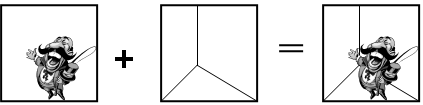 7
29/07/2014
Efek Pengurangan pada Citra
Y citra: 
Z adalah perbedaan nilai brightness antar X dan Y
Y besaran skalar: 
Z adalah versi yang lebih gelap daripada X
nilai penurunan brightness sama dengan Y
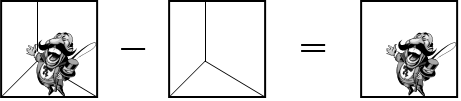 8
29/07/2014
Efek Perkalian pada Citra
Y citra: 
Z adalah hasil product antara nilai brightness citra X dan Y 
Y besaran skalar: 
nilai brightness Z proporsional terhadap X pada nilai Y
9
29/07/2014
Efek Pembagian pada Citra
Y citra: 
Z adalah nilai skala brightness pada tiap pixel di X terhadap tiap pixel di Y
Y besaran skalar: 
nilai brightness Z akan proportional terbalik terhadap X dengan nilai Y
10
29/07/2014
Operasi Boolean
Operasi boolean  AND, OR, NOT
Kombinasinya : NAND, NOR, XOR
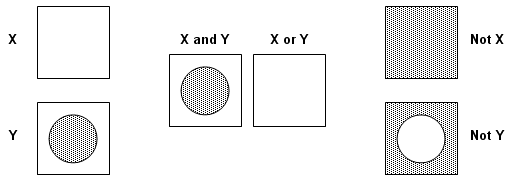 11
29/07/2014
Operasi Geometri
Proses yang memanipulasi posisi spatial  dari pixel
Contoh: 
Zoom (in & out)
Rotasi
Flipping
Cut & paste
Warping
12
29/07/2014
Zoom
Proses-proses yang melibatkan penaikan atau penurunan ukuran citra 
Teknik yang paling sederhana dalam zooming  menduplikasikan nilai pixel pada arah X atau Y. 
Jika citra tidak di zoom dengan nilai yang sama, maka “aspect ratio” dari citra akan berubah.
13
29/07/2014
Aspect Ratio
Rasio antara jumlah titik vertikal dan horizontal untuk mendapatkan panjang yang sama di kedua arah tersebut
14
29/07/2014
Zoom in
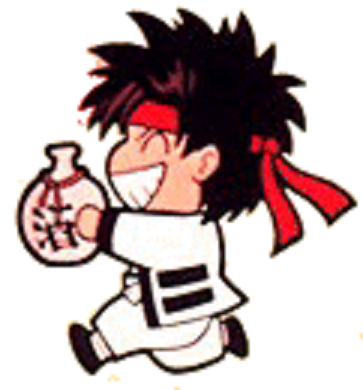 Resolusi tidak bertambah
Perubahan pada besar pixelnya 
titik kecil dapat terlihat lebih besar
Zoom 3x
AR = 1
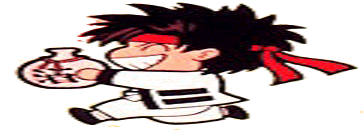 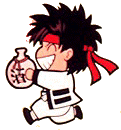 Zoom 3x
AR ≠ 1
15
29/07/2014
Contoh algoritma zoom 2x, AR = 1
int i,j,m,n;
m=0;
n=0;
for (i=0;i<=jmlbaris-1;i++)
{
  for(j=0;j<=jmlkolom-1;j++)
  {
    Z[m,n] = X[i,j];
    Z[m,n+1] = X[i,j];
    Z[m+1,n] = X[i,j];
    Z[m+1,n+1] = X[i,j];
    n=n+2;
  }
  m=m+2;
  n=0;
}
16
29/07/2014
Zoom out
Ada informasi pada citra yang harus dihilangkan.
Salah satu metode sederhana  ambil rata-rata dari n pixel bertetangga pada X sebagai nilai dari satu pixel pada Z
Contoh: hasil rata-ratanya 4 pixel pada X menjadi 1 pixel pada Z
17
29/07/2014
Zoom in  reversible
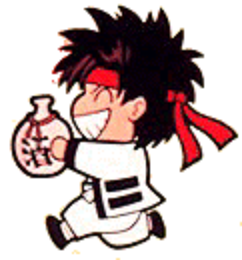 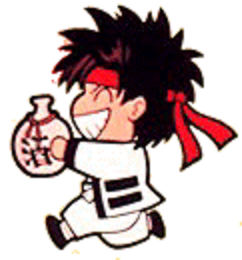 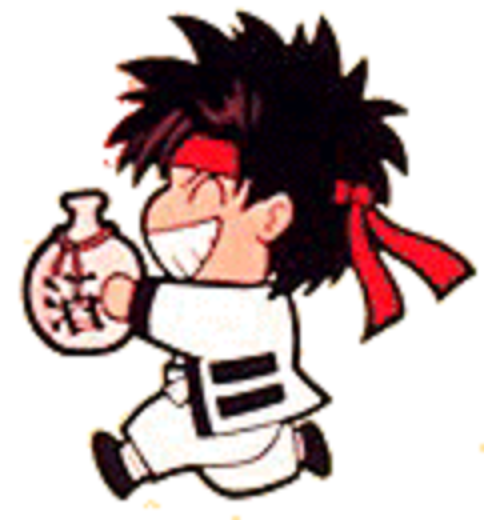 Zoom 2x
Zoom 0.5x
18
29/07/2014
Zoom out  not reversible
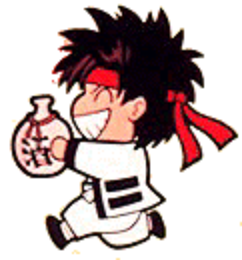 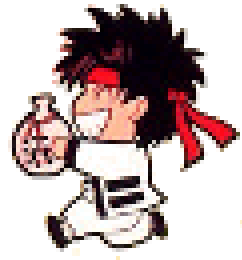 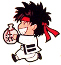 Zoom 0.25x
Zoom 4x
19
29/07/2014
Rotasi
Rotasi sederhana: kelipatan 900 
salin pixel-pixel baris ke pixel-pixel kolom sesuai arah rotasi
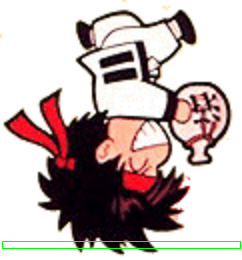 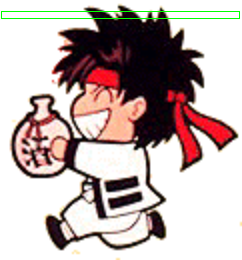 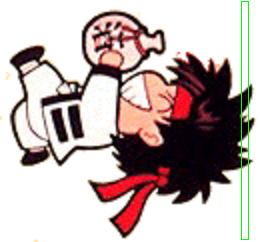 Rotate 900
Rotate 900
20
29/07/2014
Algoritma rotasi 900
int i,j,k;
k=jmlkolom-1;
for (i=0;i<=jmlbaris-1;i++)
{
  for(j=0;j<=jmlkolom-1;j++)
  {
    Z[j,k] = X[i,j];
  }
  k=k-1;
}
21
29/07/2014
Rotasi 0
Titik (a,b)(c,d), dimana :
a = r.cos 
b = r.sin 
c = r.cos(+)
   = r.cos .cos –r.sin .sin 
   = a.cos  – b.sin 
d = r.sin(+)
   = r.sin .cos +r.cos .sin 
   = b.cos  + a.sin 
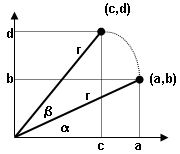 22
29/07/2014
Rotasi X0 (cont’d)
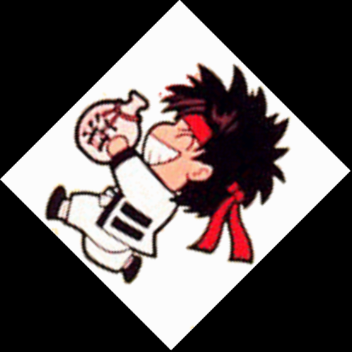 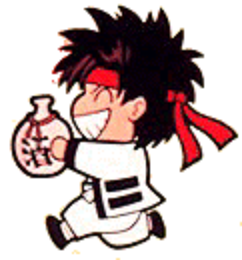 254
352
Rotasi
450
243
352
Di titik mana sebaiknya sumbu putaran?
Bagaimana rumus umum mencari ukuran citra yang dirotasikan X0?
23
29/07/2014
Flipping
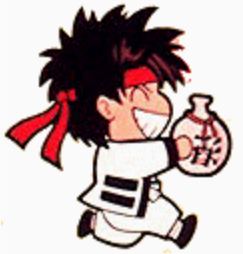 horizontal
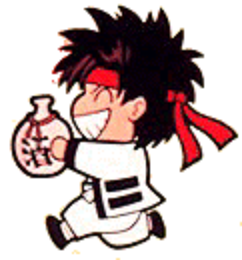 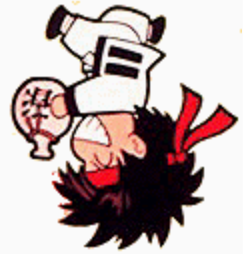 vertikal
24
29/07/2014
Algoritma flipping vertikal
int i,j,k;
k=jmlbaris-1;
for (i=0;i<=jmlbaris-1;i++)
{
  for(j=0;j<=jmlkolom-1;j++)
  {
    Z[k,j]	= X[i,j];
  }
  k=k-1;
}
25
29/07/2014
Cut & Paste
Pemilihan (mulai paling mudah):
Segiempat
Bentuk geometri lain: lingkaran, elips, poligon
Freeform
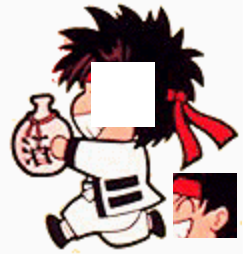 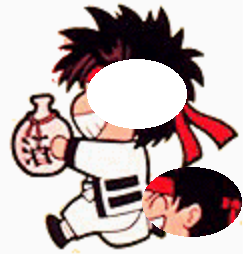 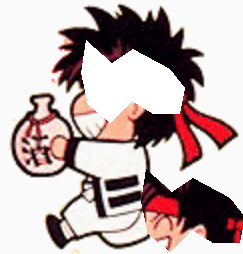 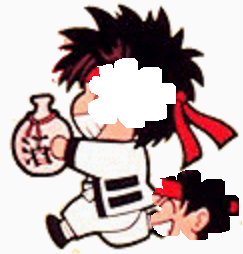 26
29/07/2014
Warp
Warping
Citra diubah dengan cara mengatur kembali hubungan spatial antara objek dengan suatu template spatial  menimbulkan efek-efek khusus
27
29/07/2014
Contoh warping
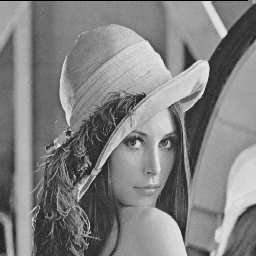 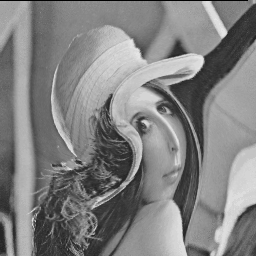 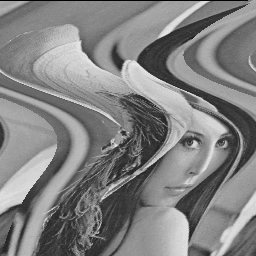 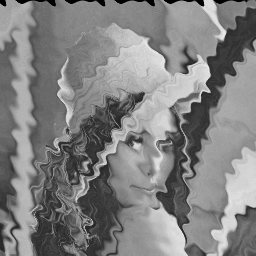 28
29/07/2014
Sumber
Slide Perkuliahan Pengolahan Citra Digital
Russian Summer School In Information Retrieval: CBIR, Natalia Vassilieva , HP Labs Russia, 2008
29
29/07/2014
30
29/07/2014